Россия в эпоху правления Николая I
Николай I Павлович  (1796–1855)
Император всероссийский  c 1825 по 1855 год, третий сын императора Павла I и императрицы Марии Федоровны. Вступил на престол после внезапной смерти императора Александра I.Царствование Николая I – наивысший расцвет абсолютной монархии в ее военно-бюрократической форме. Военные назначались на все ответственные государственные посты, возглавляли все министерства. Расходы на армию и чиновников поглощали почти все государственные средства.
Николай I получил прозвище "Палкин" за то, что заменил смертную казньпрогонкой виновных несколько раз через строй в тысячу человек.
При Николае I были учреждены Военная и Морская академии, открыты 11 кадетских корпусов, первая железная дорога от столицы до Царского Села, а позднее до Москвы.Император жестоко подавлял освободительные движения в Польше и Венгрии, преследовал старообрядцев.Основным во внешней политике Николай Павлович считал восточный вопрос, обеспечение благоприятного для России режима в черноморских проливах. Начавшаяся в 1853 году война на Дунае и Кавказе была перенесена в Крым, где Англия, Франция, Турция и Сардиния осадили русскую базу черноморского флота Севастополь.Император Николай I скоропостижно скончался 18 февраля 1855 года. Последней волей царя был запрет на вскрытие и бальзамирование его тела.
Правление Николая I (1825-1855) началось с подавления восстания декабристов, которое было намечено на 14 декабря 1825 года, день, когда Россия должна была присягнуть Николаю
Восстания, организованные Северным и Южным обществами.
Восстание на Сенатской площади 14 декабря 1925 (Северное общество): было подавлено правительственными войсками. В ходе подавления было убито около 1270 человек. 
Восстание Черниговского полка 29 декабря 1825 г. - 3 января 1826 г.(Южное общество): также было разгромлено правительственными войсками. 
Казнь декабристов. К. Рылеева, П. Пестеля, С. Муравьева-Апостола, М. Бестужева-Рюмина и П. Каховского казнили через повешенье. 88 человек были осуждены на каторжные работы. Остальных (около 500 человек) сослали в Сибирь, на Кавказ, разжаловали в солдаты. Некоторые были посажены в крепость по личному распоряжению Николая I.
"Собственная Его Императорского Величества канцелярия"
Первое отделение - канцелярское обслуживание канцелярии, контроль над министерствами, готовило законопроекты, ведало назначением и увольнением высших чиновников (с одобрения и утверждения царя).
Второе отделение - систематизацией законодательства.
Третье отделение - занималось сыском и следствием по политическим делам, осуществляло цензуру, боролось со старообрядчеством и сектантством, расследовало дела о жестоком обращении помещиков с крестьянами 
Четвёртое отделение - ведало благотворительными учреждениями и женскими учебными заведениями.
Пятое отделение - готовило проект реформы государственных крестьян.
Шестое отделение - готовило проект реформы управления Кавказом
Первое отделение.
Усиление и централизация бюрократического аппарата достигли при Николае I невиданных масштабов. Расходы на чиновников и армию поглощали почти все государственные средства. Стремясь превратить чиновничество России в безропотного исполнителя своей воли, царь стал вводить казарменные элементы в дела управления. Он даже "женскую прелесть без мундира не воспринимал".
Второе отделение
В 1826-32 гг. была проведена кодификация законов. Огромную роль сыграл Сперанский М.М., который был директором комиссии, занимавшейся кодификацией. Именно под его руководством были созданы основные сборники законов.
«Полное собрание законов Российской империи» (1830) - наиболее полный сборник законодательных актов, расположенных в хронологическом порядке, по номерам утверждения каждого акта царём.
«Свод законов Российской империи» - официальное собрание действующих законодательных актов Российской Империи, расположенных в тематическом порядке. Он был впервые напечатан в течение 1832 года.
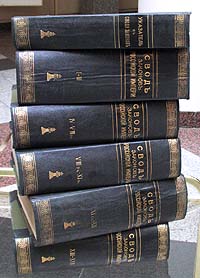 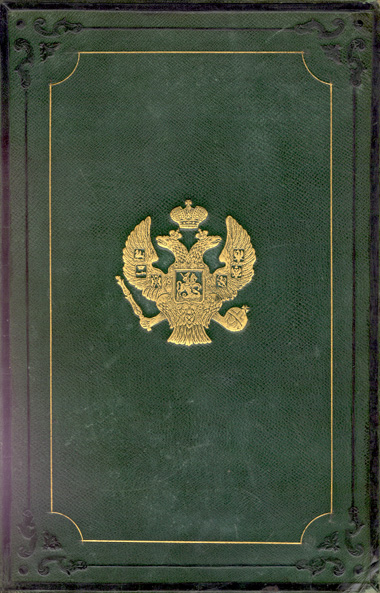 Третье отделение.
Во главе третьего отделения был граф Бенкендорф (до 1845 года). Отделение подразделялось на экспедиции:
1 экспедиция ведала всеми политическими делами 
2 экспедиция — раскольниками, сектантами, фальшивомонетчиками, уголовными убийствами, местами заключения и «крестьянским вопросом»
3 экспедиция занималась специально иностранцами, проживающими в России и высылкой неблагонадёжных и подозрительных людей. 
4 экспедиция вела переписку о «всех вообще происшествиях», ведало личным составом, пожалованиями; занималась надзором за периодической печатью. 
5 экспедиция (создана в 1842 г.) занималась специально театральной цензурой. 
В 1839 году к третьему отделению присоединился Отдельный жандармский корпус (военная полиция).
Николаевская цензура.
В 1826 году вышел "чугунный" цензурный устав: запрещалось печатать практически всё, что имело какую-либо политическую подоплеку.
Университетский указ 1835 г. практически ликвидировал автономию университетов и устанавливал строгий надзор за студентами.
Николай всячески подавлял малейшие проявления вольнодумства. Многие передовые люди России подвергались гонениям и репрессиям. По распоряжению Николая I были закрыты журналы "Европеец", "Московский телеграф", "Телескоп".
Пятое отделение и Крестьянский вопрос.
В годы правления Николая I крестьянский вопрос был важной частью внутренней политики государства. 
     Количество крестьянский восстаний было очень большим. По далеко не полным сведениям, в 1857 году было 192 массовых крестьянских выступления, в 1858 году – 528, и в 1859 году – 938. А в период 1830-1831 годы произошли Холерные бунты, противодействия городских жителей, крестьян и солдат на меры, предпринятые государством для борьбы с эпидемией холеры. В тридцатых-сороковых годах произошли Картофельные бунты (были вызваны насильственным введением посадки картофеля), которые были подавлены правительственными войсками.
Внешняя политика Николая I.
возросла роль России в борьбе с любыми проявлениями «духа перемен» в европейской жизни. Именно в правление Николая I Россия получила нелестное прозвание «жандарма Европы». Так, по просьбе Австрийской империи Россия приняла участие в подавлении венгерской революции (1848-1849), направив 100-тысячную армию в Венгрию, пытавшуюся освободиться от национального гнета со стороны Австрии;
опасаясь влияния западной революции на Россию, Николай I выступил в роли душителя революции. В июне 1848 г. царские войска заняли Молдавию и Валахию, где происходило революционное брожение.
Войны при правлении Николаи I.
Русско-иранская война 1826-1828 годов.
Причиной для войны стали намерения Ирана вернуть себе земли, утраченные по Гюлистанскому договору. Имея численное превосходство, персы проиграли войну, подписав Туркманчайский мирный договор. По нему к России переходили Эриванское и Нахичеванское ханства, при этом правительство Персии обязалось не препятствовать переселению армян в Россию. На Персию налагалась контрибуция в 20 млн руб. серебром. Подтверждалось исключительное право России держать военный флот на Каспийском море.
Русско-турецкая война 1828-1829 годов.
Поводом к войне послужило восстание греков против Турции в 1821 году. Греции тогда помогали Франция, Россия и Англия. В результате военных действий когда столица Османской империи оказалась в опасности, а проливы Босфор и Дарданеллы были блокированы российским флотом правительство Турции во главе с султаном Махмудом II запросило мира. 2 сентября 1829 года был подписан Адрианопольский мирный договор. Согласно договору, Россия возвращала Турции все территории в европейской части, занятые в ходе войны, за исключением устья Дуная с островами. К России переходило все восточное побережье Чёрного моря от устья Кубани до пристани святого Николая с крепостями Анапа, Суджук-кале и Поти, а также города Ахалцихе и Ахалкалаки. Турция признавала переход к России Грузии, Имеретии, Мингрелии, Гурии, а также Эриванского и Нахичеванского ханств (переданных Ираном по Туркманчайскому миру). Подтверждалось право российских подданных вести свободную торговлю по всей территории Турции, российские подданные на турецкой территории были неподсудны турецким властям. Турция также предоставляла право русским и иностранным торговым судам свободно проходить через Босфор и Дарданеллы.
Ункяр-Искелесийский договор
Договор о мире, дружбе и оборонительном союзе между Россией и Турцией. Подписан 26 июня (8 июля) 1833 года в местечке Ункяр-Искелеси  близ Стамбула, после того как Россия оказала военную поддержку султану в борьбе с его непокорным вассалом Мухаммедом Али Египетским. Договор предусматривал военный союз между двумя странами в случае если одна из них подвергалась нападению. Секретная дополнительная статья договора разрешала Турции не посылать войска, но требовала закрытия Босфора для кораблей любых стран (кроме России). Договор был подписан сроком на 8 лет.
Крымская война 1853-1856 годов.
Прелюдией к войне стал конфликт Наполеона III с Николаем I. Когда Наполеон III пришёл к власти Николай I в поздравительной телеграмме вместо БРАТ написал ДРУГ. Это было признано официальным оскорблением французского императора. Непосредственным поводом войны стала борьба за ключи от церкви, которые были отданы Франции.
     Из водных сражений выделяется сражение в Синопской бухте в 1853 году. Наша эскадра под командованием генерала Нахимова разгромила турецкий флот. Как только до Франции и Англии дошли вести о Синопском сражении они сразу же выдвинули свои эскадры в Чёрное море (23 декабря 1853 года). А 15 марта 1854 года Великобритания и Франция объявили войну России.
ИТОГИ.
Хотя новые социально-экономические процессы и подрывали феодально-крепостническую систему, но она продолжала оставаться господствующей вплоть до 1861 г. Здесь немалую роль сыграло самодержавие. Политика его была противоречивой: с одной стороны, оно способствовало экономическому развитию страны - вплоть до поддержки капиталистического предпринимательства, с другой - стремилось законсервировать социальную структуру общества, стояло на страже феодально-крепостнических порядков.